APLIKACJE NA SMARTFONA
https://zse1apps.weebly.com/
CO ZROBILIŚMY
DEFINICJE MARKETINGU, MARKETING-MIX, MARKETING USŁUG w tym usług OŚWIATOWYCH

POTRZEBY KONSUMENTÓW = UCZNIÓW
Zdobywanie wiedzy w szkole i poza nią
Integracja uczniów = przebywanie ze sobą
Dobrze się czuć w szkole – bezpieczeństwo, żywienie, komfort
ZADANIE PRAKTYCZNE 1
Analiza wartości: 
Rodzina + przyjaźń + rozwój osobisty
Bliskie relacje + ład + rozwój
Rodzina + wiedza + rozwój
Rodzina + bliskie relacje + rozwój
ZADANIE PRAKTYCZNE 2
Spacer po szkole 
odkryliśmy galerię plakatu, białe kruki, tablice pamiątkowe, tablice ogłoszeń przy wejściu, zdobienia na sufitach i ścianach – historia + Tradycja!!!!!!

Nieaktualne informacje (dyplomy) przy salach WF, brak pucharów i medali ( A JEST ICH DUŻO) 

Nieczytelne komunikaty na tablicach ogłoszeń – za dużo nieposegregowanych ogłoszeń/ komunikatów

Brak informacji o sukcesach uczniów

Ekonowinka – brak zainteresowania
ZADANIE PRAKTYCZNE 3
Analiza swot
Mocne strony (co eksponować podczas dni otwartych)
Słabe strony (co ukryć i poprawić)

Szanse 
zagrożenia
ZADANIE PRAKTYCZNE 4
WIZERUNEK I MARKA (logotyp, www, Kolory i ich znaczenie)
Brak rozpoznawalności logo szkoły 
SKOJARZENIA ZE SZKOŁĄ raczej negatywne
Badanie pozytywnych skojarzeń ze szkołą
Spotkanie z Łukaszem kiełbasą
Pomysły na promocję:
Facebook
Przejrzysta, intuicyjna i często aktualizowana strona www
Aplikacja połączona z librusem
Absolwenci szkoły – oni promują szkołę, a szkoła ich – sponsorzy?
Firmy z bliskiego otoczenia szkoły: sponsorzy + zniżki
Nasze pomysły na promocję
Nowe logo
Slogan szkoły
Ulotka szkoły
Gadżety promujące szkołę (T-shirty, skarpetki, długopisy, breloczki)
Broszura – zakwaterowanie dla uczniów spoza krakowa 
Maskotka szkoły - KALKULATOR
Ulotka szkoły dla turystów
Logo 1 – dominika miroń kl. 2a
Logo 2 – klara olszewska kl. 2a
Logo 3 – Grzegorz Urbańczyk kl. 2a
Logo 4 – Julia bossowska kl. 1a
Logo 5 – Jakub suślik
Ulotka szkołykl. 3A (wersja robocza)
Gadżety promocyjne – klara olszewska kl. 2a
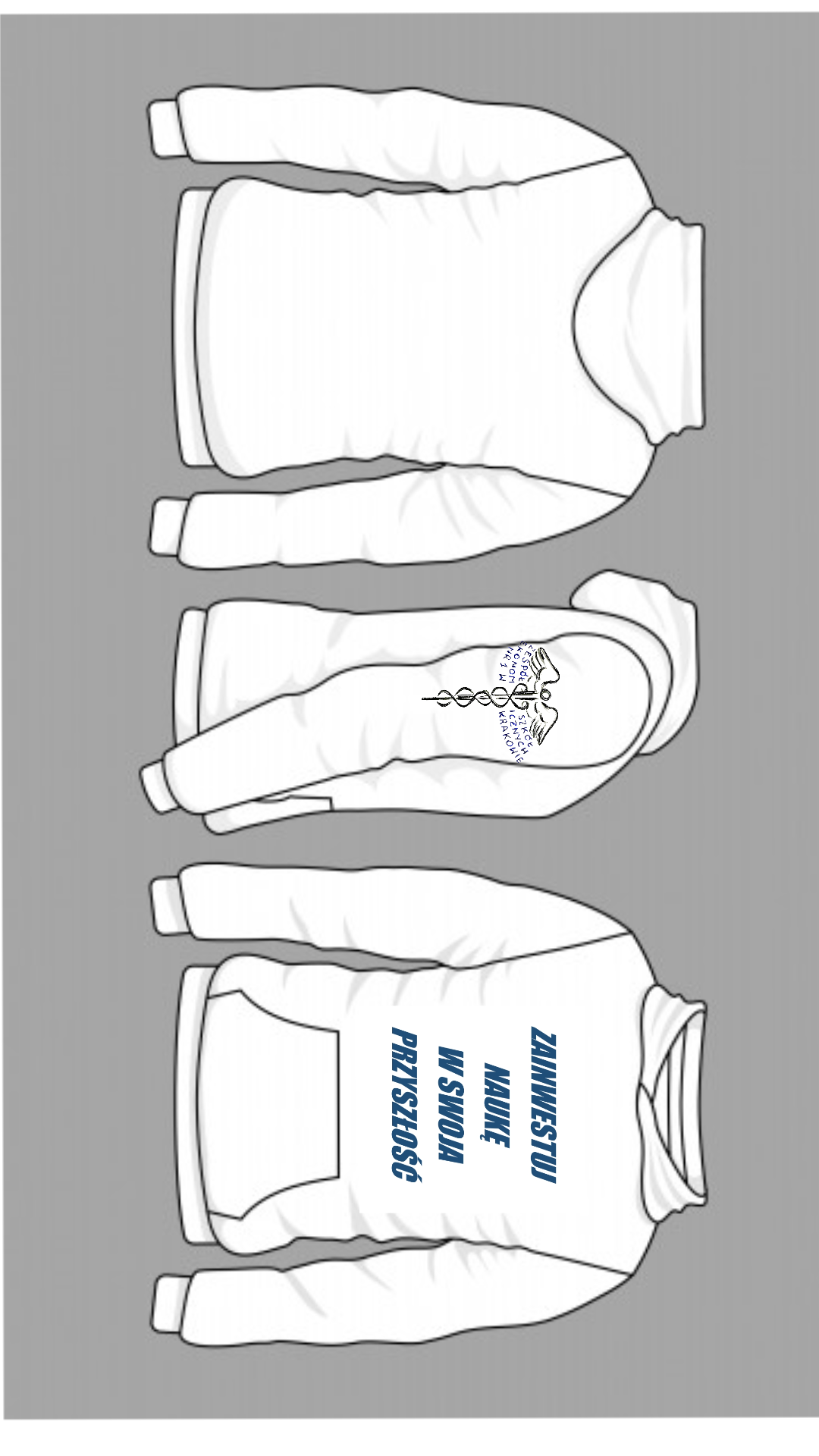 Maskotka - KALKULATOR